Catholics ~ Priests
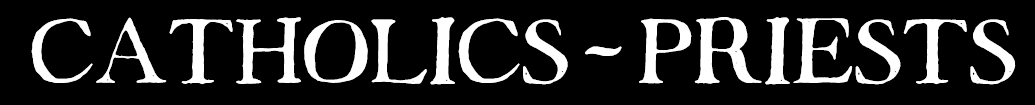 Transubstantiation
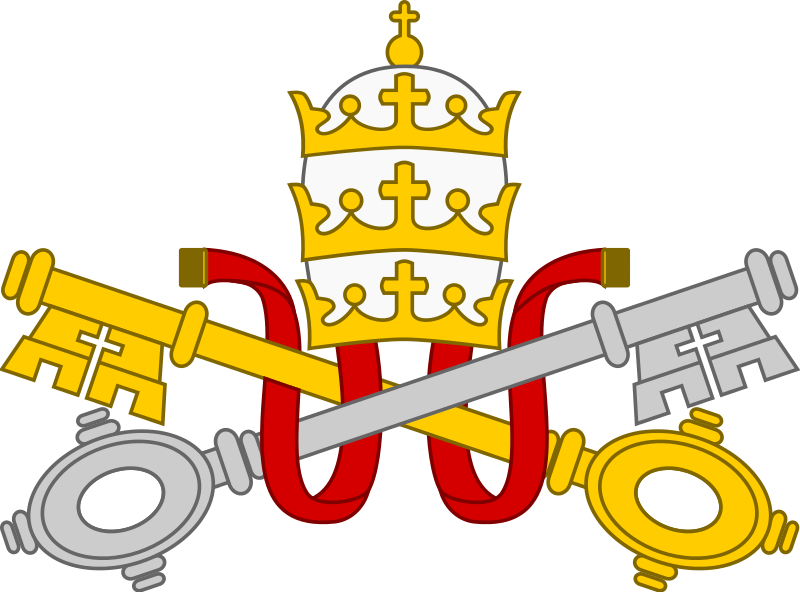 Transubstantiation
Transubstantiation is a central eucharistic teaching of the Catholic Church and explains why the Eucharist or Mass is so central to Catholic worship.
Transubstantiation: is, according to the teachings of the Catholic Church, the change of substance or essence by which the bread and wine offered in the sacrifice of the sacrament of the Eucharist during the Mass, become, in reality, the body and blood of Jesus Christ.
Transubstantiation
In simpler language, in the Mass, bread and wine are changed into the body and blood of Christ. This was defined and confirmed by the Church at the Fourth Lateran Council of 1215.
The Church says that the way in which this happens is a mystery.
This view was repeated and expanded at the Council of Trent (1545-1563).
Transubstantiation
The doctrine of transubstantiation in relation to the Eucharist can be viewed in terms of the Aristotelian distinction between substance and accident,
Aristotle (367 bce–347 bce) distinguished between the essential and accidental properties of a thing. This distinction was used by Thomas Aquinas and others by saying that the bread and wine of the eucharist are considered accidents, since at transubstantiation, they become incidental to the essential substance of body and blood.
Transubstantiation
According to Catholic teaching, the whole of Christ, body and blood, soul and divinity, is in the sacrament, under each of the appearances of bread and wine and in each part of the appearances of bread and wine (since the substance of bread or wine is in each part of ordinary bread or wine, and the substance of Christ is in each part of the consecrated and transubstantiated elements of the host and the cup of the sacrament), but he is not in the sacrament as in a place and is not moved when the sacrament is moved. He is perceptible neither by the sense nor by the imagination, but only by the intellectual eye. (Thomas Aqunas, Summa Theologica, III, Question 76)
Transubstantiation
Task: Research Aristotle’s teaching on ‘substance’ and ‘accident’. Write an essay on the subject of transubstantiation considering his teachings. 
Remember: Most of Aristotle’s writings had been lost at the time when Jesus was born.